Política, epistemología y Pedagogía: el método inductivo  intercultural en una Escuela Tseltal de Chiapas, México


Stefano Claudio Sartorello
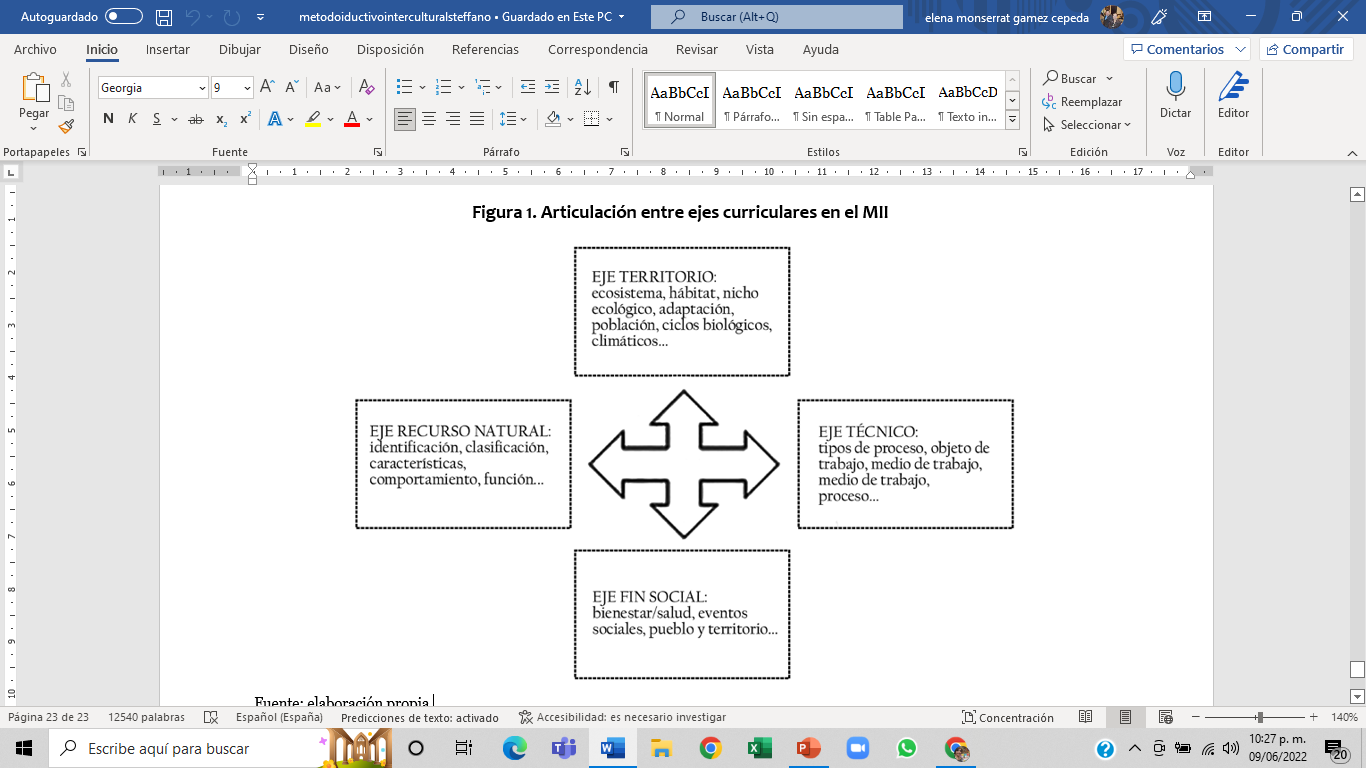 https://issuu.com/nallelycarrillo6/docs/mapa_conceptual